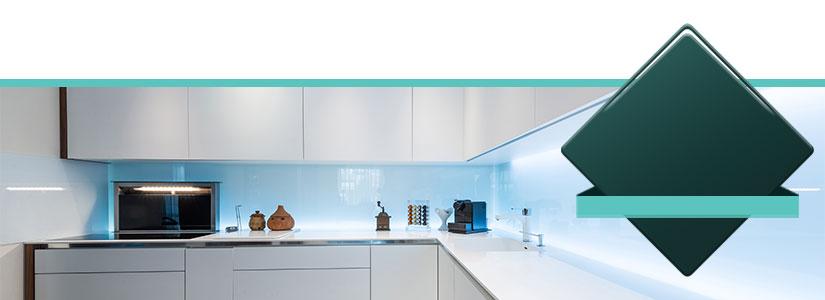 KAMPANJE: KJØKKEN
30%
Pilkington Produktnavn™